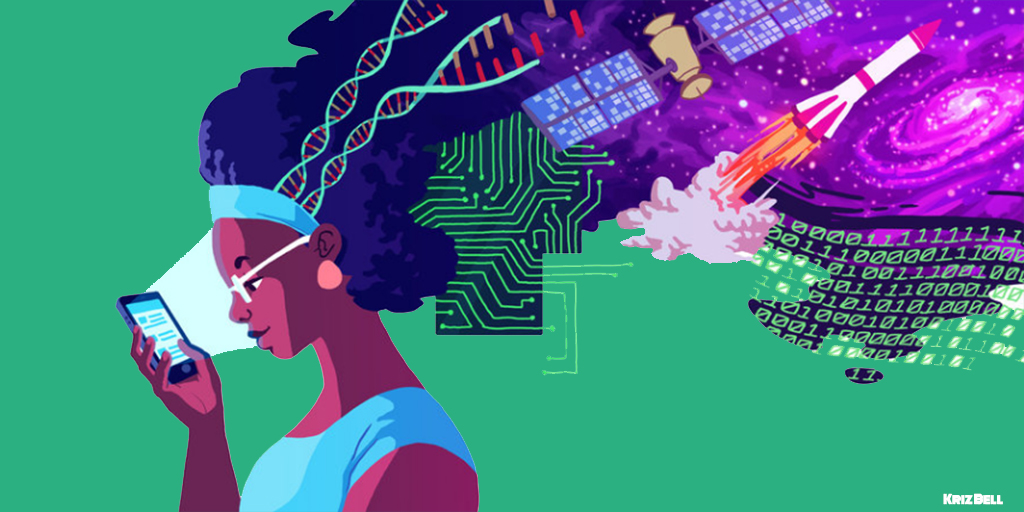 BY MIESHA ROBINSON
WOMEN IN TECHNOLOGY: 7 STEPS TO A WINNING STARTUP
MIESHA ROBINSON
CEO & FOUNDER OF UCROWD LLC.
ADVISORY BOARD EXECUTIVE & FOUNDING MEMBER OF BLACK WOMEN IN TECHNOLOGY INC.
BACHELORS DEGREE IN MARKETING FROM CSUDH
WEB DESIGNER
INVESTOR
BUSINESS COACH
AUTHOR (COMING SOON)
EMPLOYMENT GAP IN TECH
ACCORDING TO THE NATIONAL CENTER OF WOMEN & INFORMATION TECHNOLOGY ONLY 25% OF WOMEN OUT OF 47% IN THE U.S. WORKFORCE WORK IN TECH
OUT OF 25% ONLY 5% ARE ASIAN, 3% BLACK AND 1% LATIN.
JOBS IN STEM HAS GROWN 79% SINCE 1990.
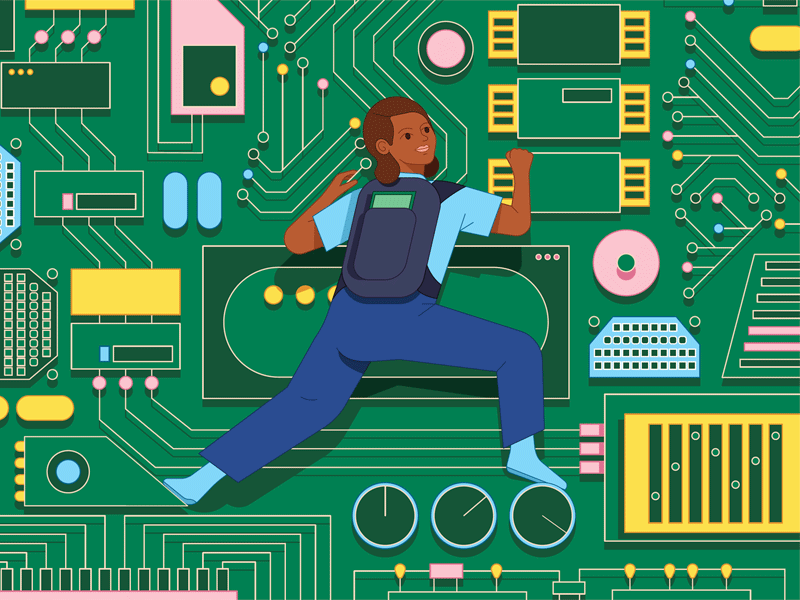 WHY?
ALTHOUGH MORE WOMEN ARE EARNING DEGREES IN STEM ONLY 38% OF WOMEN ARE WORKING IN THEIR FIELD COMPARED TO 53% OF MEN.
“IT’S A LEAKY PIPELINE” ITS MORE DIFFICULT TO RETAIN WOMEN IN STEM JOBS AFTER GRADUATION
WHAT IS TECH?
WHAT IS A STARTUP?
7 STEPS TO A WINNING STARTUP!
1. EVALUATE YOURSELF
WHAT SKILLS DO I HAVE?
ARE THERE ANY NEW SKILLS I NEED TO ACQUIRE?
WHAT IS MY PASSION?
WILL I BE ABLE TO COMMIT?
HOW MUCH MONEY WILL I NEED?
IS THE PRODUCT OR SERVICE FIXING AN EXISTING PROBLEM?
2. KNOW YOUR MARKET!
3. WRITE A BUSINESS PLAN
DEFINITION: A DETAILED PLAN ABOUT HOW YOUR BUSINESS WILL EVOLVE FROM START TO THE FINISHED PRODUCT.
BUSINESS DESCRIPTION (BUSINESS MODEL CANVAS)
MARKET STRATEGIES
COMPETITIVE ANALYSIS
TEAM
FINANCIALS (BUDGET, STARTUP COST, PROFIT & LOST, BALANCE SHEET, BREAK EVEN ANALYSIS AND 5 YEAR FORCAST.
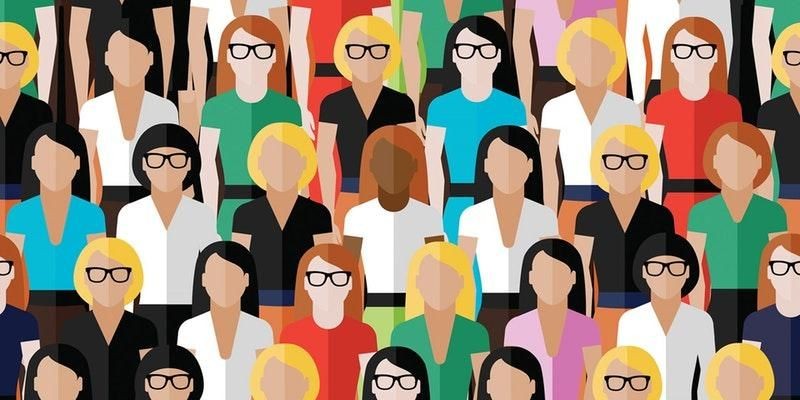 4. BUILD A STRONG TEAM
QUALIFIED TEAMMATES
ADD COMPLIMENTARY SKILLS
BELIEVES IN THE PRODUCT OR SERVICE
ASSIGN ROLES BASED ON SKILL
IS THE TEAM SCALABLE?
TEAM BUILDING/CULTURE
Out of $85 Billion in VC Funding Last Year, Only 2.2 Percent Went to Female Founders. And Every Year, Women of Color Get Less Than 1 Percent of Total Funding.
5. RAISING CAPITAL
BOOTSTRAPPING: FUND YOURSELF & KEEP CONTROL OF THE COMPANY
FRIENDS & FAMILY: LOAN OR GIFT
GRANTS & CROWDFUNDING
ANGEL & VC INVESTORS: EQUITY, SHARES, PARTNERSHIP(S)
INCUBATOR OR ACCELERATOR; FREE RESOURCES, SEED FUNDING, PROGRAMS, AND ASSISTANCE WITH ORGANIZING BUSINESS
BANK OR LINE OF CREDIT (PRAY YOU CAN PAY THEM BACK)
ROUNDS OF FUNDING; SERIES A-C/EARLY STAGE FUNDING/ LATE STAGE FUNDING
6. DEVELOPMENT & TESTING
7. EXIT STRATEGY
THREE MOST COMMON EXITS
Initial Public Offering (IPO): An initial public offering, or IPO, is the very first sale of stock issued by a company to the public. The goal of “going public” is to raise money for the company, allowing it to grow and expand.
 Merger: A merger unites two existing companies into one new company. There are several types of mergers – and different motivations for creating them. Most mergers occur to gain market share, expand a company’s reach, or grow into new segments; all of which satisfy shareholders and create value for the companies involved.
Acquisition: An acquisition is when a company buys most or all of another firm and assumes control of it. The buying company typically aims to absorb the target company’s stock and other assets. Acquisitions can be paid for in cash or by acquiring the company’s stock – or a combination of both.
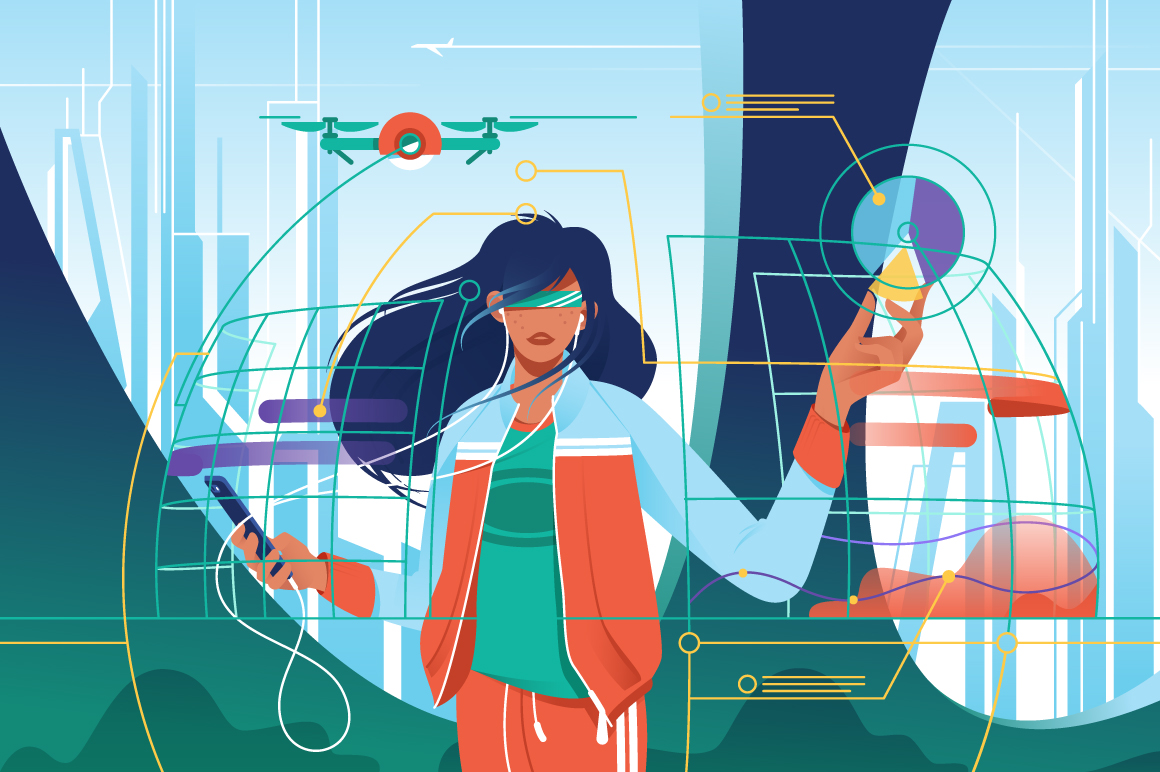 THANK YOU!
Email: iammieshainfo@gmail.com
www.ucrowd.co
Social media: @iammiesha and @ucrowdllc